Hafta 1                Giriş,        Temel Kavramlar
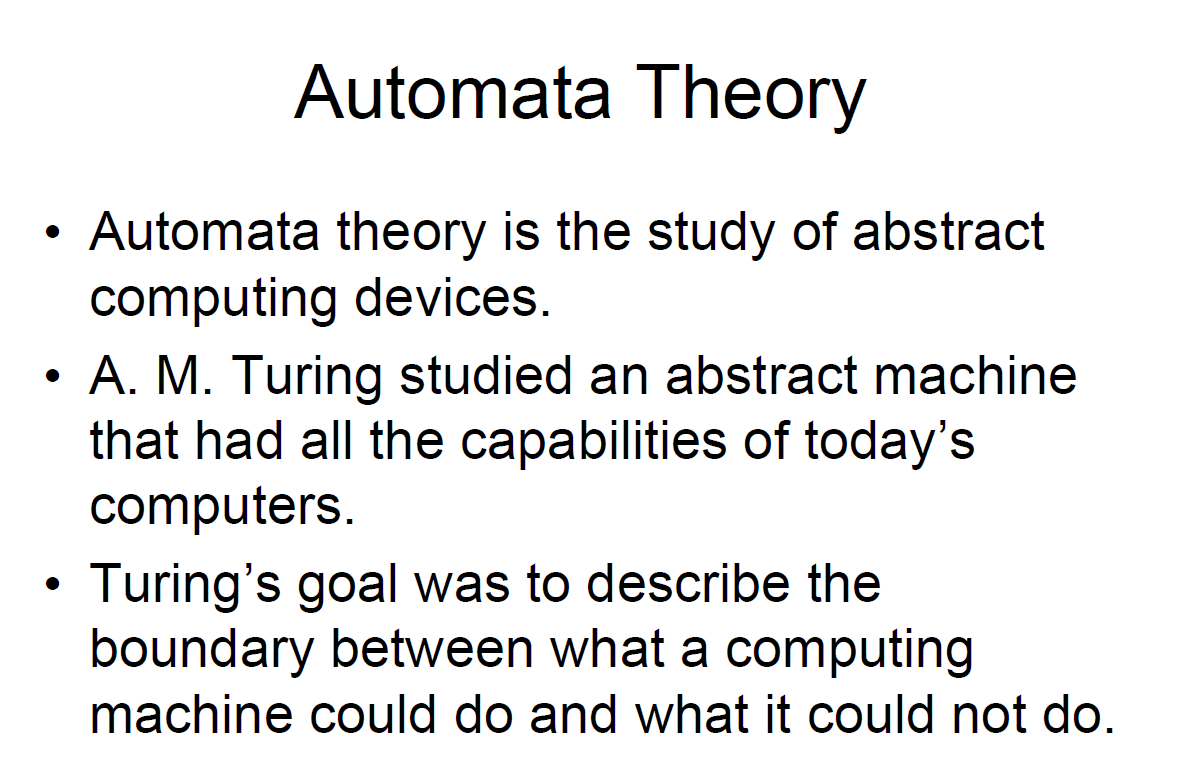 BLM364 Otomata teorisi   Prof. Dr. İman Askerbeyli
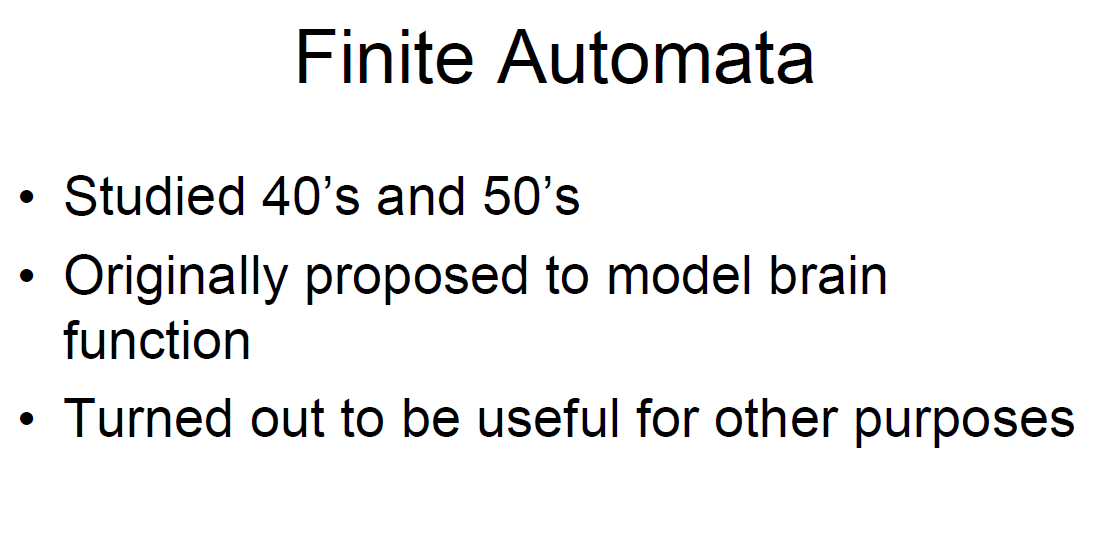 BLM364 Otomata teorisi   Prof. Dr. İman Askerbeyli
BLM364 Otomata teorisi   Prof. Dr. İman Askerbeyli
BLM364 Otomata teorisi   Prof. Dr. İman Askerbeyli
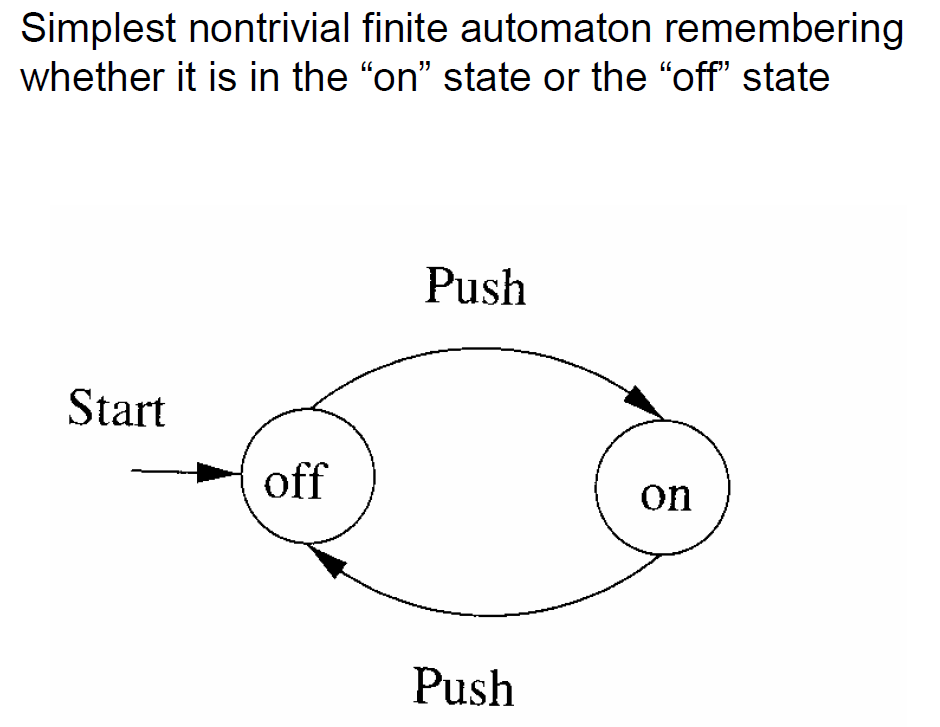 BLM364 Otomata teorisi   Prof. Dr. İman Askerbeyli
BLM364 Otomata teorisi   Prof. Dr. İman Askerbeyli
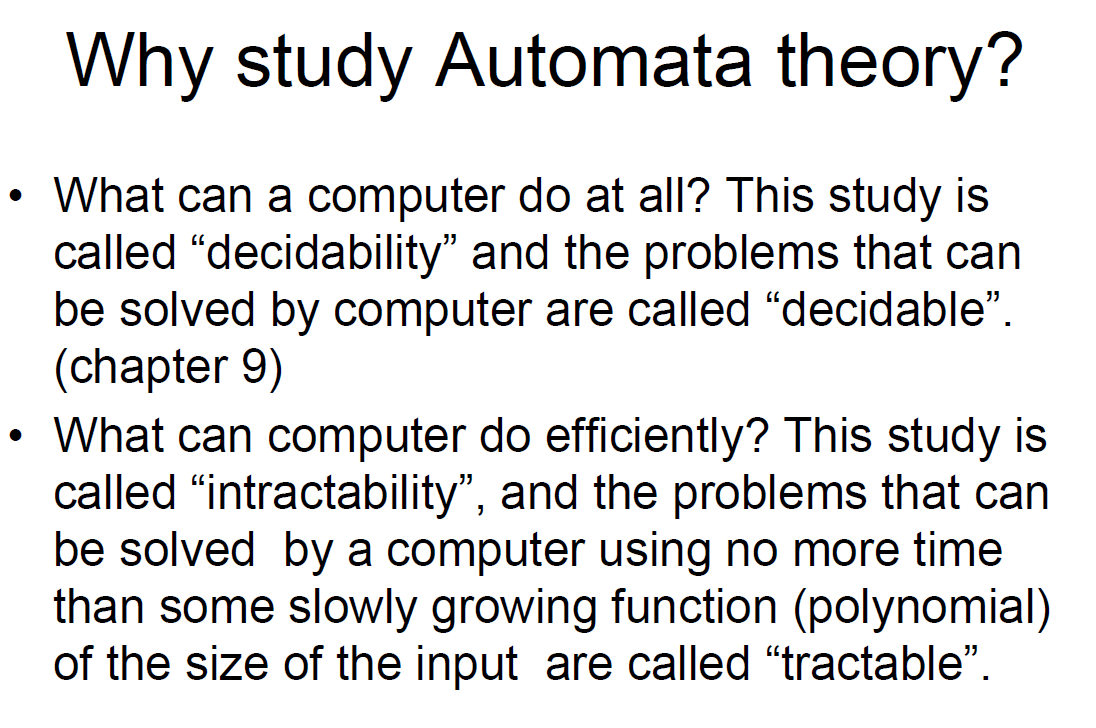 BLM364 Otomata teorisi   Prof. Dr. İman Askerbeyli
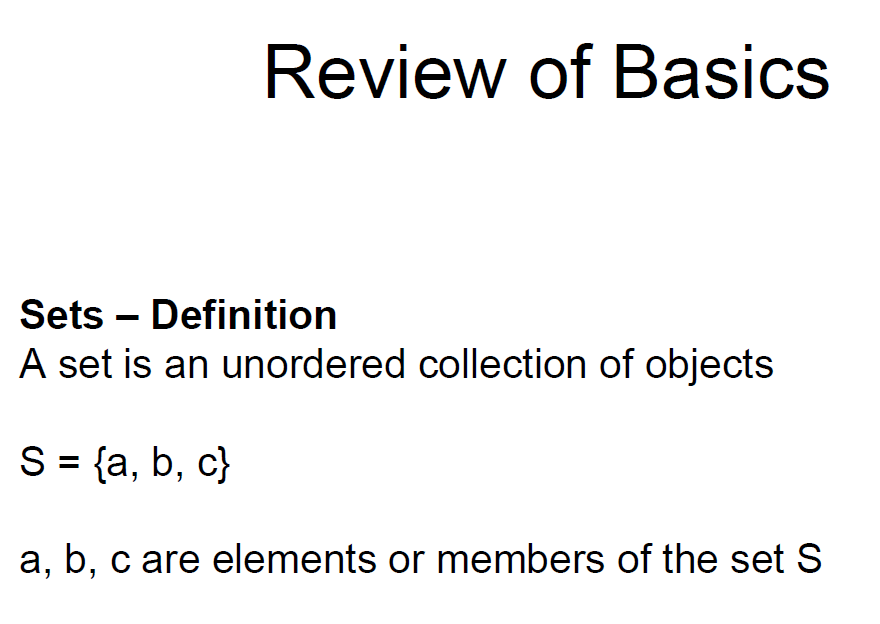 BLM364 Otomata teorisi   Prof. Dr. İman Askerbeyli
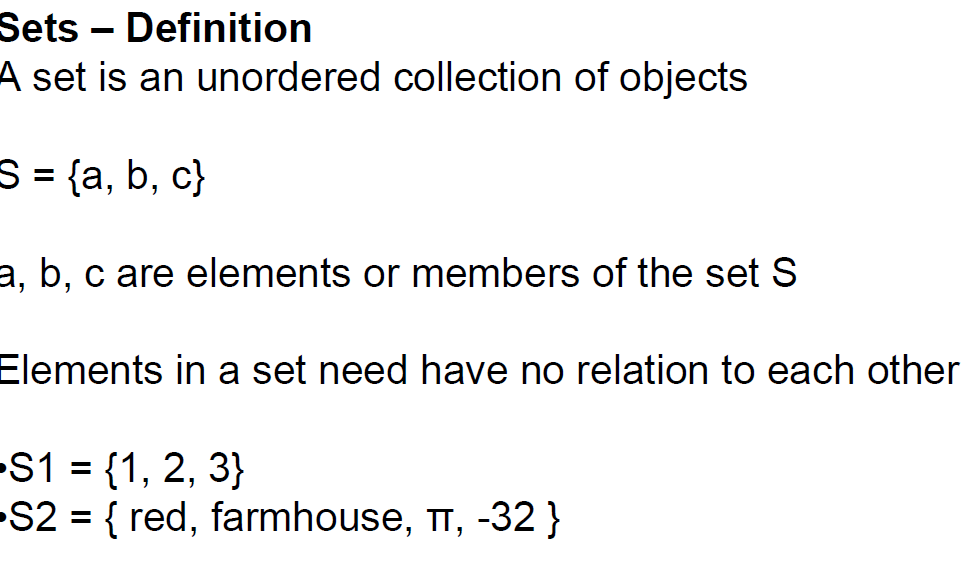 BLM364 Otomata teorisi   Prof. Dr. İman Askerbeyli
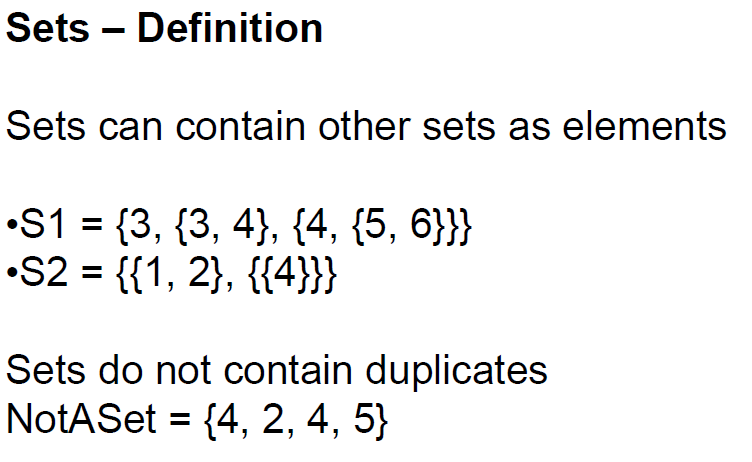 BLM364 Otomata teorisi   Prof. Dr. İman Askerbeyli
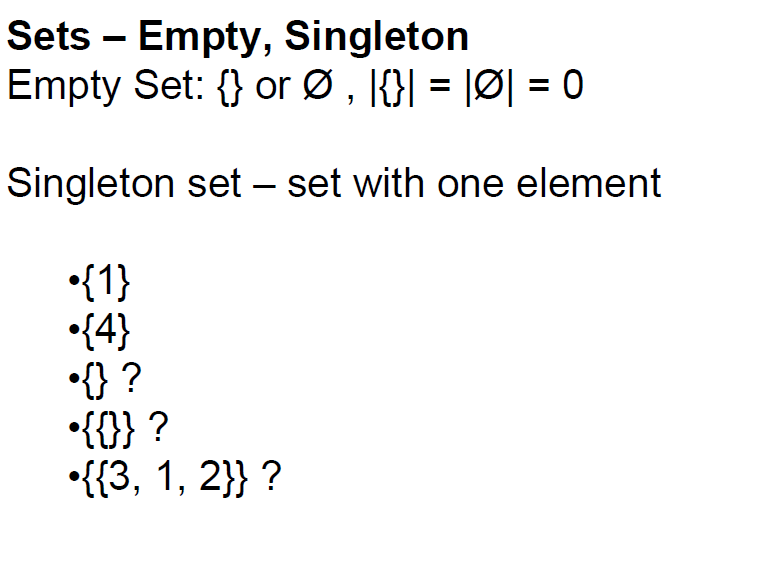 BLM364 Otomata teorisi   Prof. Dr. İman Askerbeyli
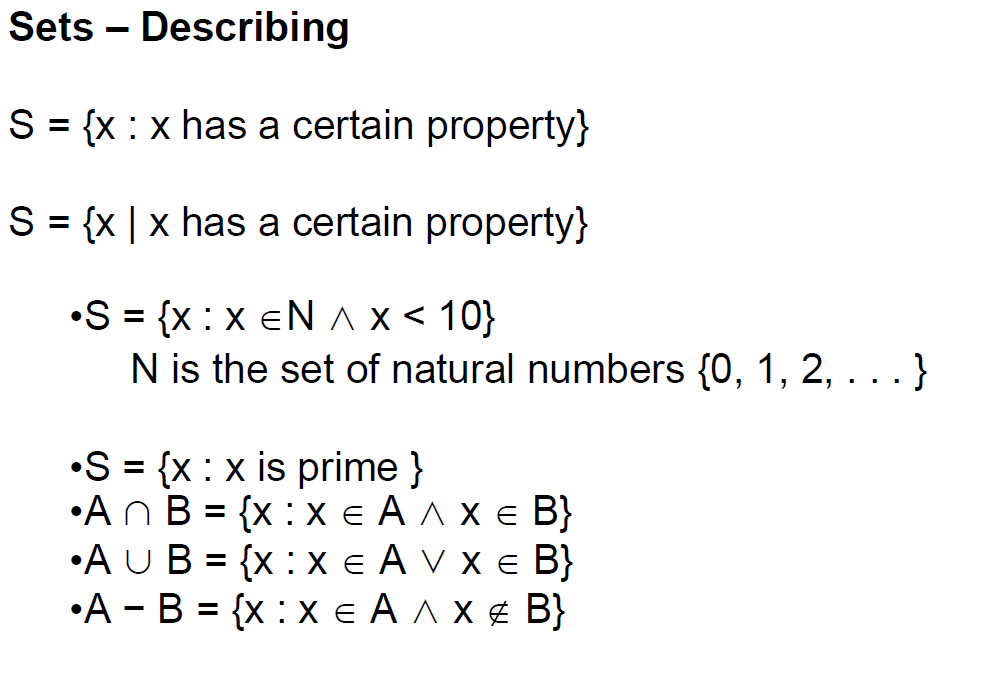 BLM364 Otomata teorisi   Prof. Dr. İman Askerbeyli
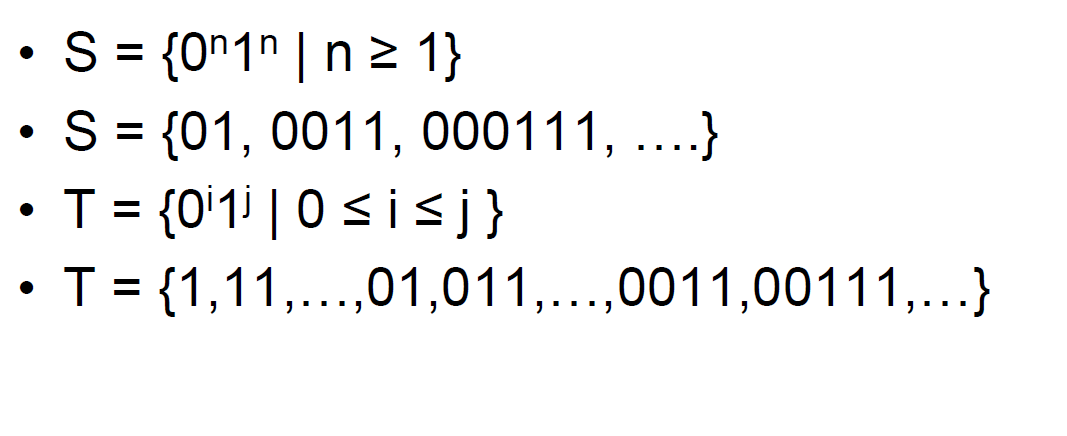 BLM364 Otomata teorisi   Prof. Dr. İman Askerbeyli
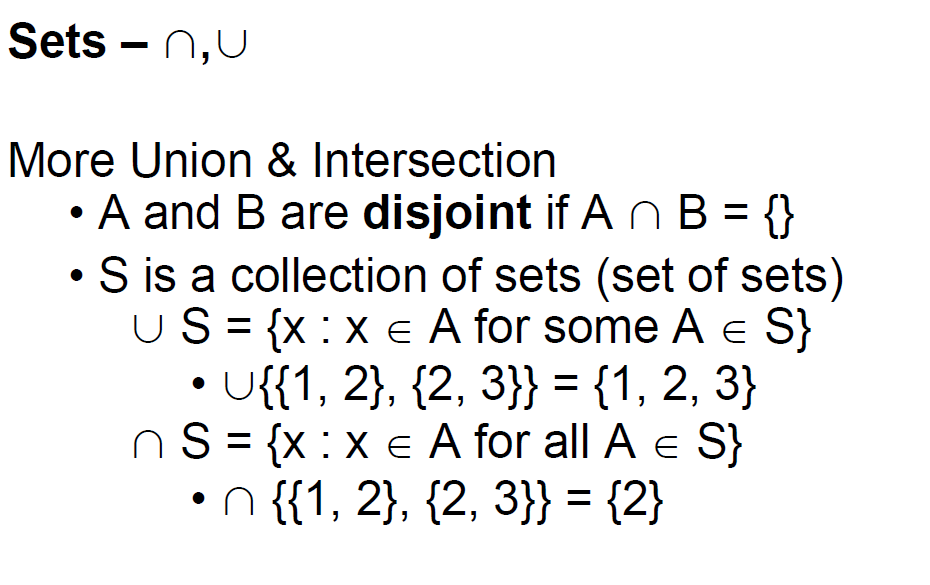 BLM364 Otomata teorisi   Prof. Dr. İman Askerbeyli
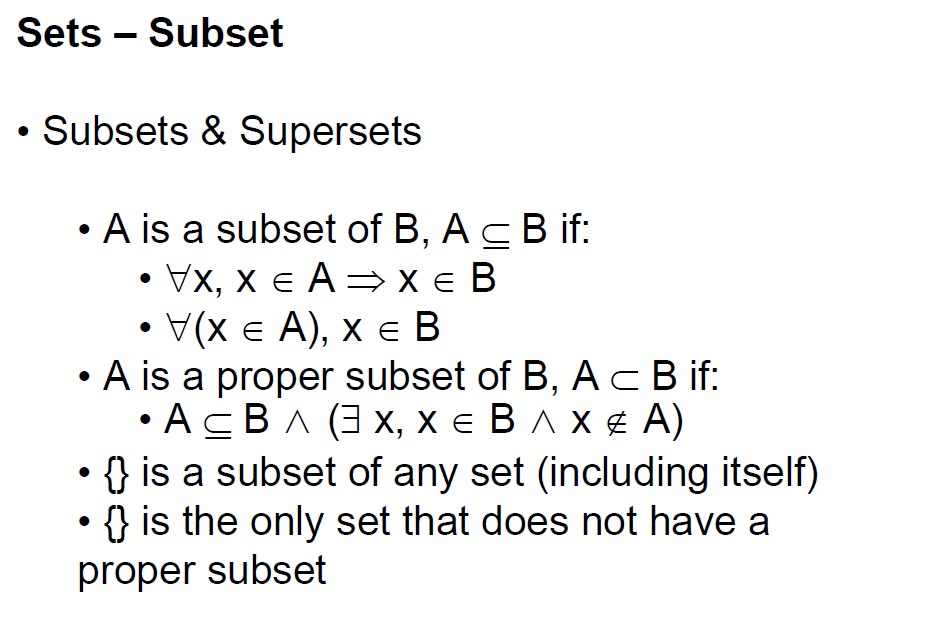 BLM364 Otomata teorisi   Prof. Dr. İman Askerbeyli
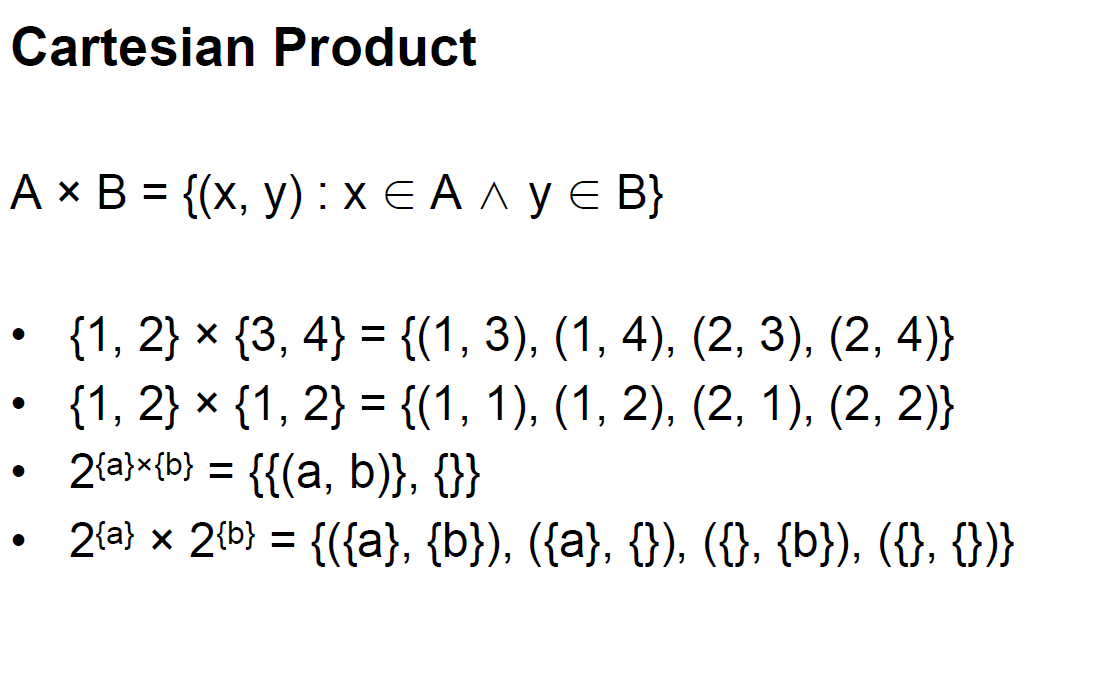 BLM364 Otomata teorisi   Prof. Dr. İman Askerbeyli
BLM364 Otomata teorisi   Prof. Dr. İman Askerbeyli
BLM364 Otomata teorisi   Prof. Dr. İman Askerbeyli
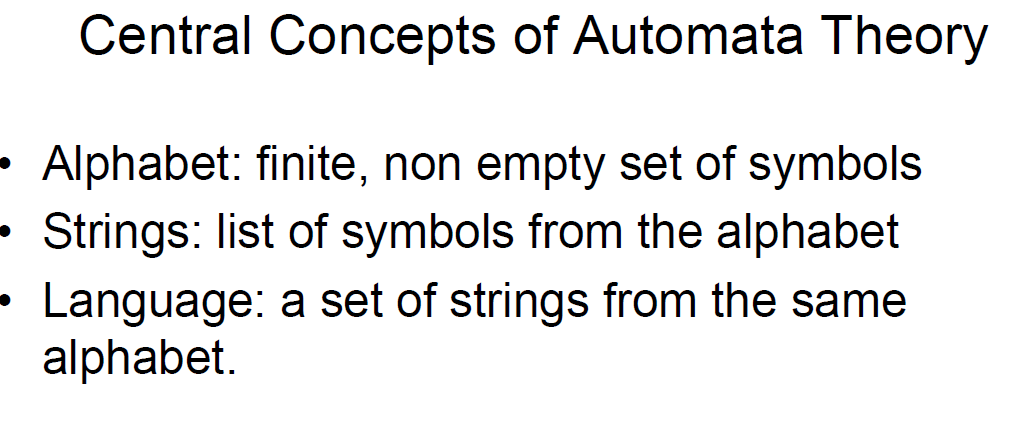 BLM364 Otomata teorisi   Prof. Dr. İman Askerbeyli
BLM364 Otomata teorisi   Prof. Dr. İman Askerbeyli
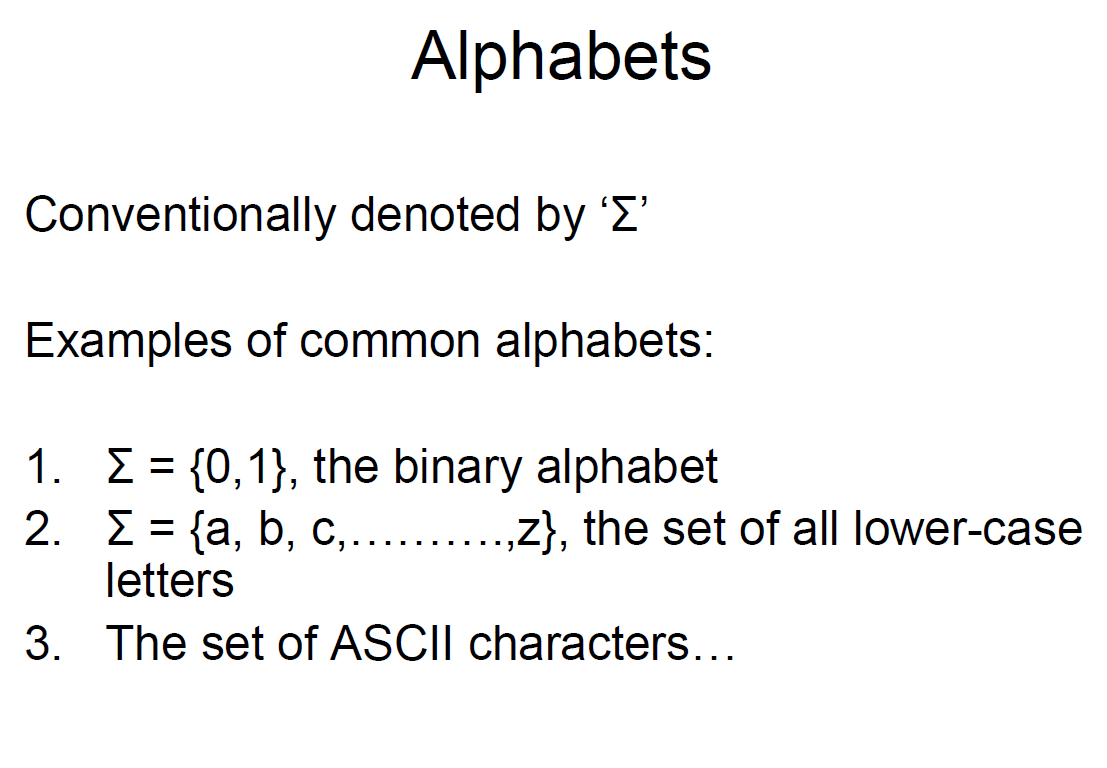 BLM364 Otomata teorisi   Prof. Dr. İman Askerbeyli
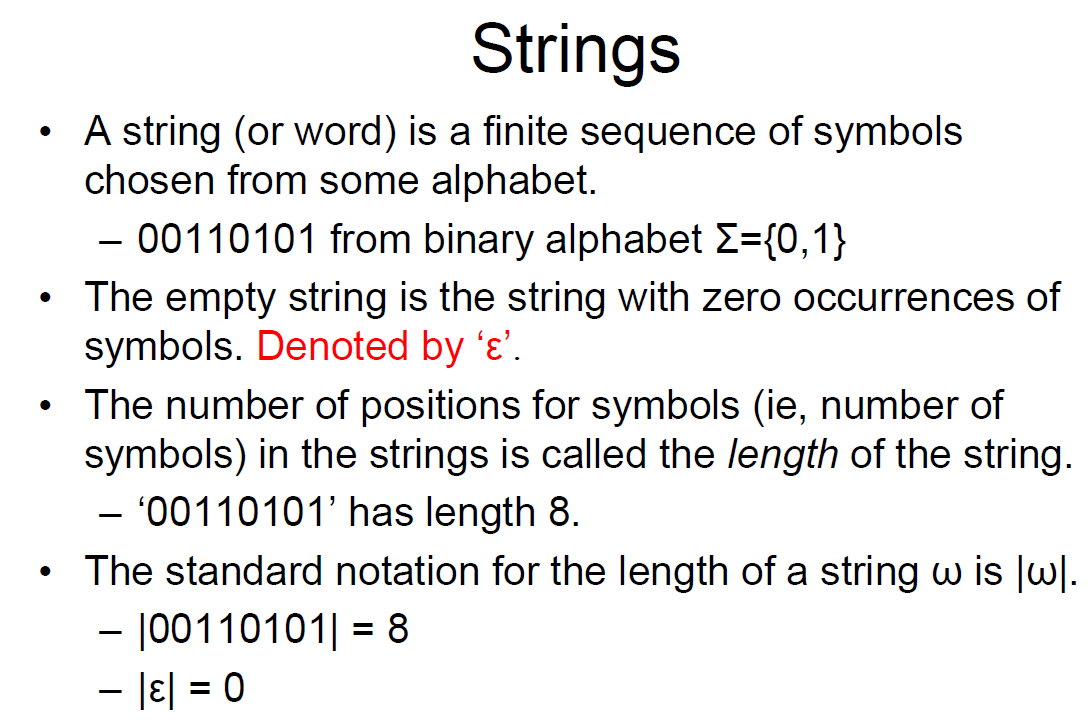 BLM364 Otomata teorisi   Prof. Dr. İman Askerbeyli
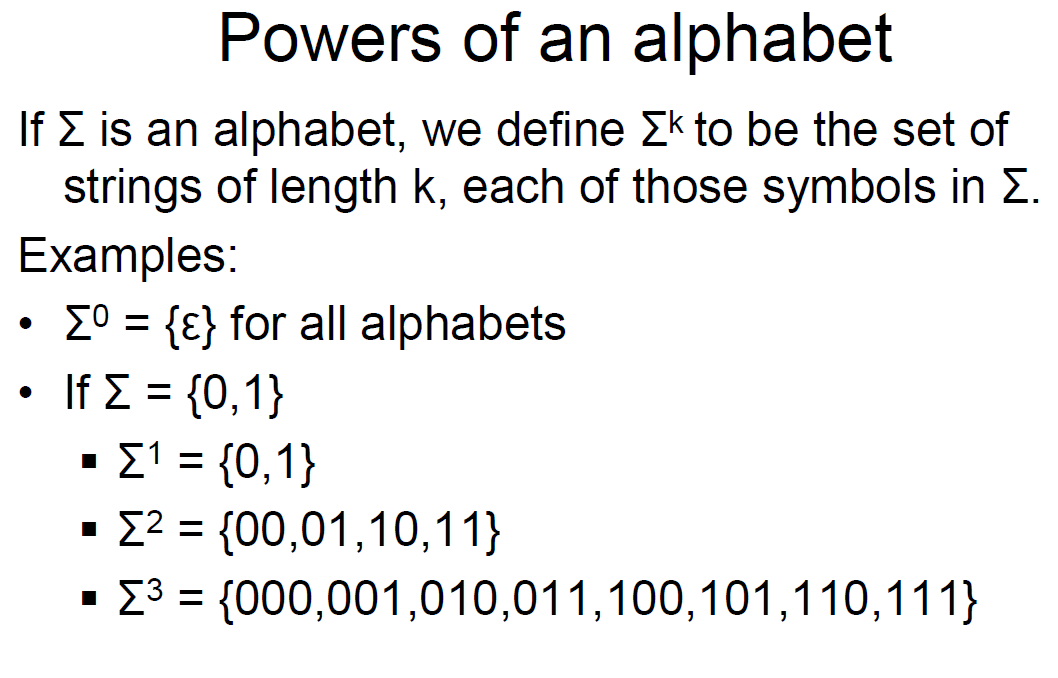 BLM364 Otomata teorisi   Prof. Dr. İman Askerbeyli
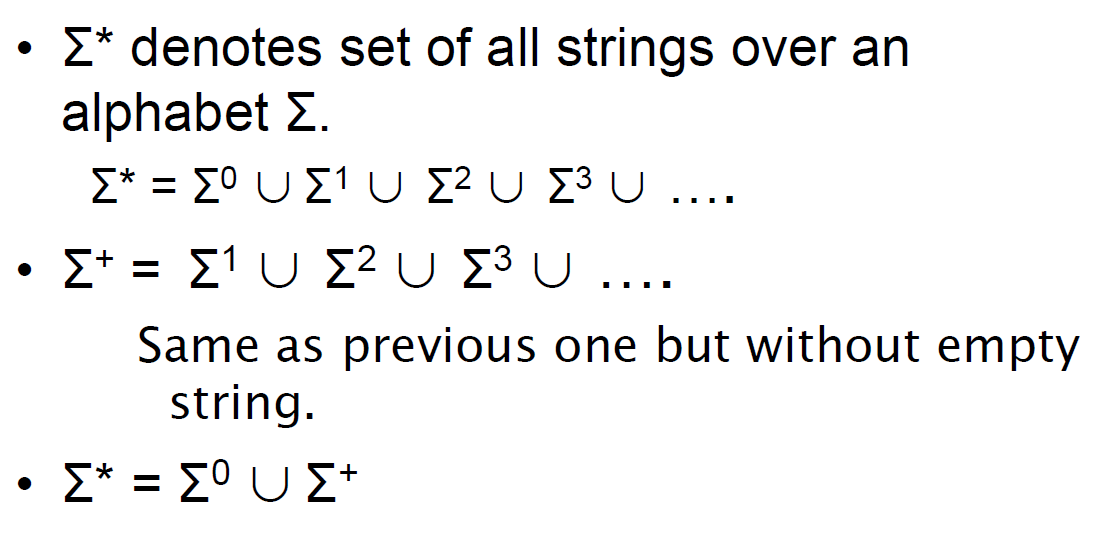 BLM364 Otomata teorisi   Prof. Dr. İman Askerbeyli
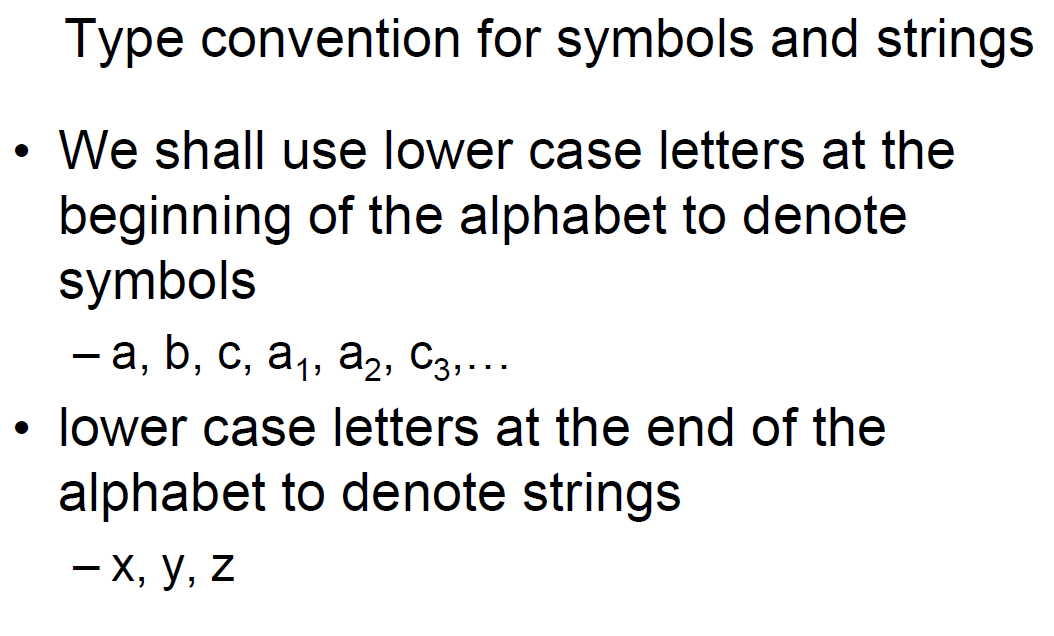 BLM364 Otomata teorisi   Prof. Dr. İman Askerbeyli
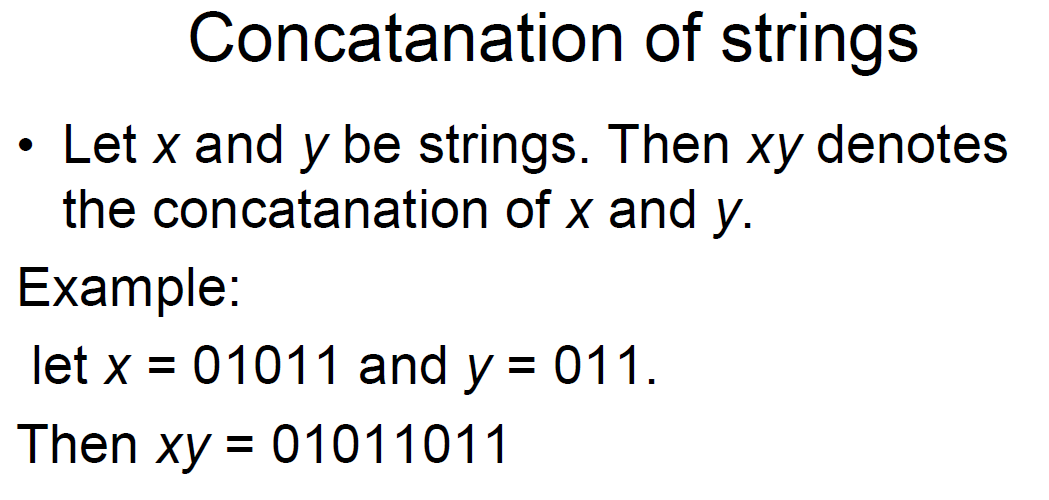 BLM364 Otomata teorisi   Prof. Dr. İman Askerbeyli
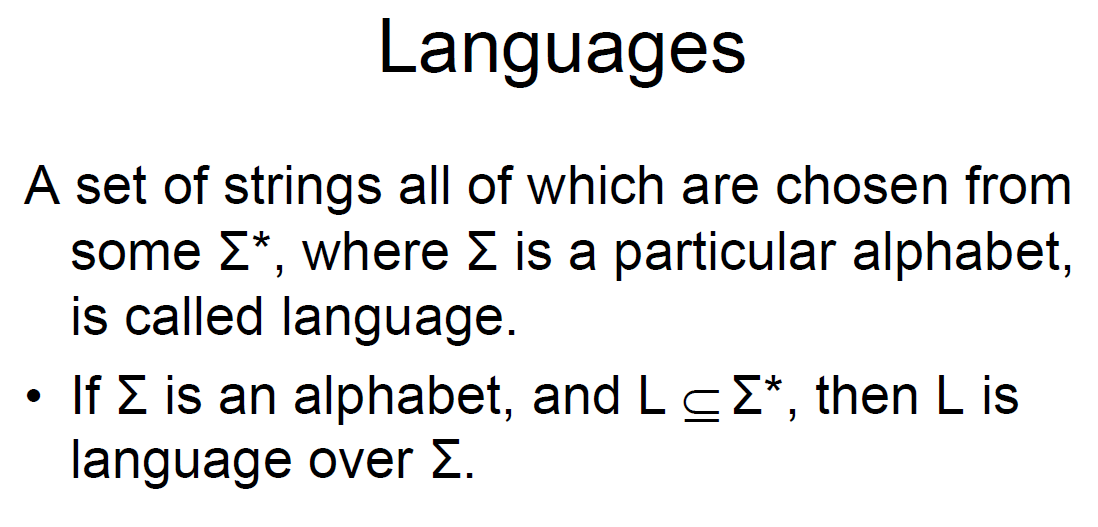 BLM364 Otomata teorisi   Prof. Dr. İman Askerbeyli
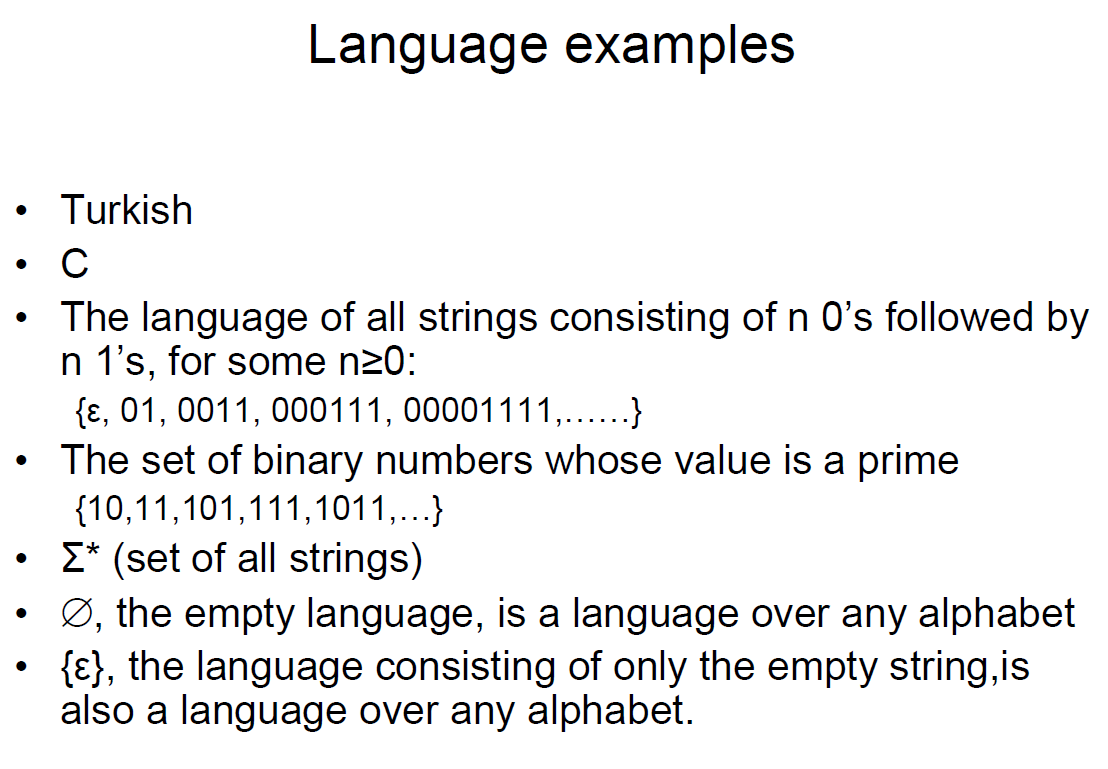 BLM364 Otomata teorisi   Prof. Dr. İman Askerbeyli
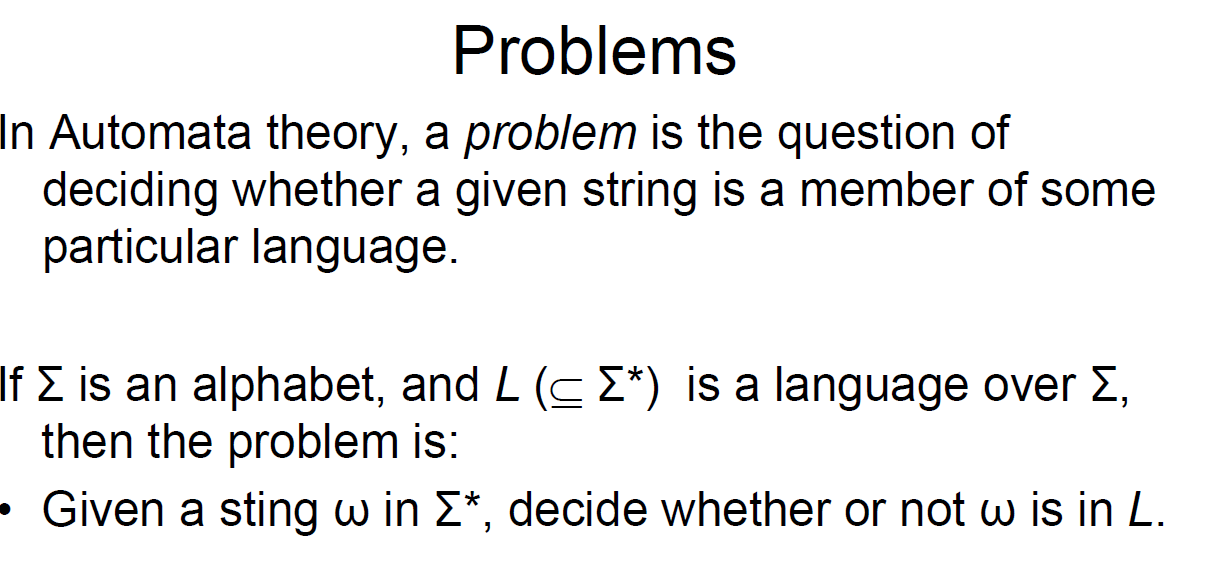 BLM364 Otomata teorisi   Prof. Dr. İman Askerbeyli
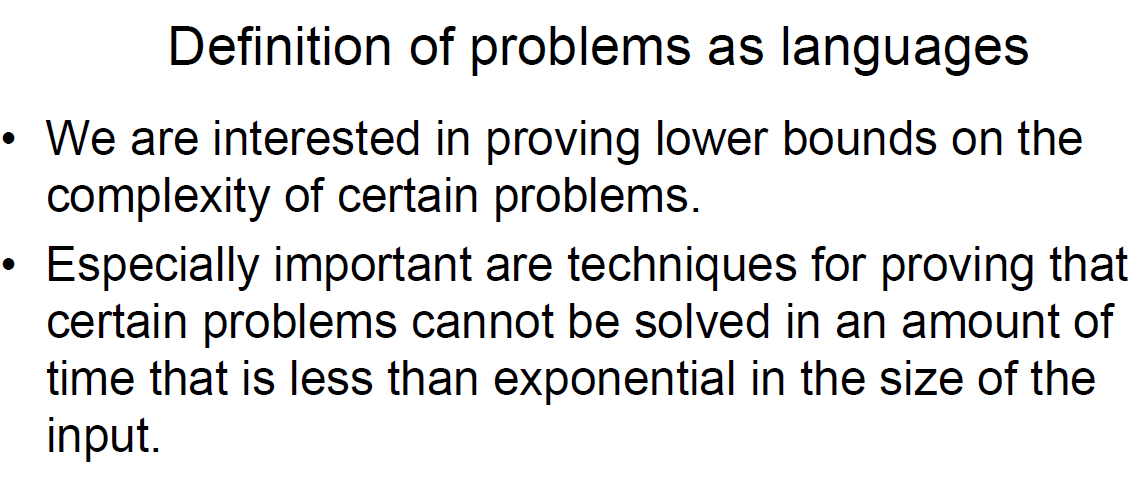 BLM364 Otomata teorisi   Prof. Dr. İman Askerbeyli